IDEAL GAME
Udoskonalenie dydaktyki, edukacji i procesu uczenia się w szkolnictwie wyższym przy pomocy kreatora gier poważnych online
Numer Projektu: 2020-1-DE01-KA203-005682
Projekt IDEAL GAME

Projekt ERASMUS + IDEAL GAME to partnerstwo strategiczne w dziedzinie szkolnictwa wyższego finansowane przez Komisję Europejską. W ramach projektu IDEAL GAME uczelnie wspólnie opracowują kreator gier online dla gier poważnych, aby usprawnić proces nauczania w szkołach wyższych. W ramach projektu zostanie opracowane narzędzie internetowe do tworzenia małych gier poważnych dla szkolnictwa wyższego. IDEAL GAME umożliwi tworzenie różnych typów małych gier poważnych, które można zintegrować z zajęciami i wykładami: np. (a) gry poważne do nauki słownictwa zawodowego i przedmiotowego, (b) gry poważne do poznania odpowiednich faktów i terminów, (c) gry poważne, które koncentrują się na procesach, (d) konkurencyjne gry poważne przyśpieszające naukę oraz (e) gry-układanki dające możliwość interakcji z różnymi modelami i teoriami itp.









Partnerzy projektu pochodzą z Niemiec, Polski, Rumunii, Hiszpanii i Wielkiej Brytanii. Koordynatorem jest Przewodniczący Business and Human Resource Education II na Uniwersytecie Paderborn. W skład konsorcjum wchodzi 5 uniwersytetów i partner techniczny IT (Ingenious Knowledge).
Gry Poważne

„Gry przeznaczone także do nauki. Termin ten jest zwykle używany w odniesieniu do gier wideo lub gier elektronicznych, ale można go też zastosować do starych, dobrych gier planszowych lub karcianych. Jeśli kiedykolwiek grałeś w grę umysłową lub w realistyczną grę symulacyjną, to grałeś właśnie w grę poważną! Ale zwrot „poważna” nie oznacza tutaj braku zabawy, ponieważ najbardziej efektywne gry poważne są tak samo przyjemne, jak każda inna gra, w którą ludzie graliby w swoim wolnym czasie ”.
Kwestie organizacyjne:
Czas trwania: 28 miesięcy
Rozpoczęcie projektu: 01.09.2020Zakończenie projektu: 31.12.2022
Językiem roboczym projektu jest język angielski.
Cele / Założenia

Projekt IDEAL GAME ma na celu opracowanie kreatora gier  poważnych online oraz opracowanie, przetestowanie i ocenę małych gier poważnych OER w ramach scenariuszy edukacyjnych. Podejście to ma na celu ulepszenie dydaktyki, edukacji i procesu uczenia się w szkolnictwie wyższym przy pomocy kreatora gier poważnych online.
Rezultaty intelektualne

IO1: IDEAL GAME – Badanie wpływu gier poważnych na naukę w                                          sektorze szkolnictwa wyższego
IO2: IDEAL GAME – Opracowanie Kreatora Gier
IO3: IDEAL GAME - Opracowanie gier poważnych, materiałów                                        dydaktycznych i sposobów ich wdrażania OER IO4: IDEAL GAME – Opracowanie podręcznikówIO5: IDEAL GAME – Dokument strategiczny i raport Layman’a
Oczekiwane rezultaty
Kreator gier poważnych online IDEAL GAME
50 gier poważnych
Raport z badań dotyczących korzystania z gier poważnych
Metoda odwróconej klasy
Zbiór dobrych praktyk w zakresie zasobów edukacyjnych
Dokument StrategicznyIDEAL GAME
Strona internetowa IDEAL GAME
Podręcznik dla kadry dydaktycznejIDEAL GAME
Materiały reklamoweIDEAL GAME
Podręcznik z materiałami dydaktycznymi IDEAL GAME
Podręcznik dla studentów IDEAL GAME
Prezentacja wideo IDEAL GAME
Info: http://eduproject.eu/ideal-game, 
Numer Projektu: 2020-1-DE01-KA203-005682
PrzewodniczącyBusiness and Human Resource Education II
Prof. Dr. Marc Beutner
••••••
••••••
Niniejsza publikacja odzwierciedla jedynie stanowisko jej autora, Komisja Europejska nie ponosi odpowiedzialności za wykorzystanie zawartych w niej informacji.
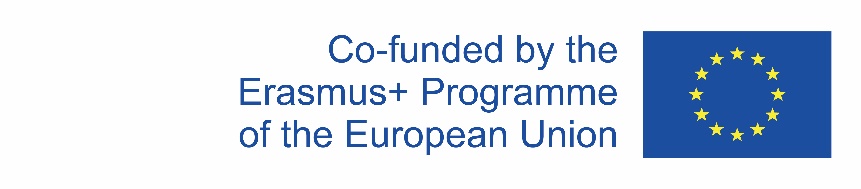